Brice LECHEF
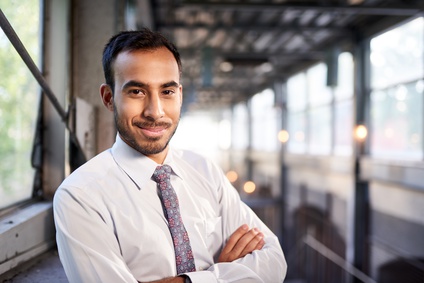 Manager expérimenté, spécialisé en marketing digital et en stratégie globale d’entreprise
A propos de moi
Fort d’une expérience de six années en tant que manager en marketing digital, je mets en place des stratégies et des plans d’action marketing afin de positionner les entreprises de manière qualitative sur le marché, tout en les accompagnant dans leur transformation numérique.
Contact
Expériences Professionnelles
+336 01 02 03 04
votre.nom.prenom@gnail.com
Marseille, France
linkedin.com/votre-profil
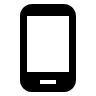 2019 – 2021 |Digital Marketing Manager Senior – New Horizon (Strasbourg – 67)
Mise en place d’un système de veille / Audit de site internet
Réalisation de diagnostic stratégique
Organisation et réalisation de plans marketing
Positionnement de l’offre de l’entreprise sur le marché
Amélioration de l’expérience utilisateur
Encadrement d’une équipe de développeurs et de rédacteurs
Relecture et validation des textes destinés au site internet

2017 – 2019 |Digital Marketing Manager – BTM Tech (Sélestat – 67)
Analyse du marché / Évaluation de la demande pour la mise en place d’une stratégie digitale appropriée
Élaboration d’un plan de stratégie digital en collaboration avec l’équipe de développement
Mise en place d’une veille de la concurrence
Optimisation du contenu des pages du site internet de l’entreprise
Mise à jour des indicateurs de performances

2015 –2017 | Digital Marketing Manager – Soft Web (Strasbourg – 67)
Etude du positionnement du site internet sur les moteurs de recherche
Mise en place d’un planning éditorial et d’une stratégie de contenu
Mise en place de stratégies afin d'optimiser la rentabilité
Analyse des demandes des clients
Création de campagnes publicitaires sur les réseaux sociaux
Travail en collaboration avec une équipe de développeurs
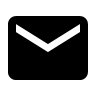 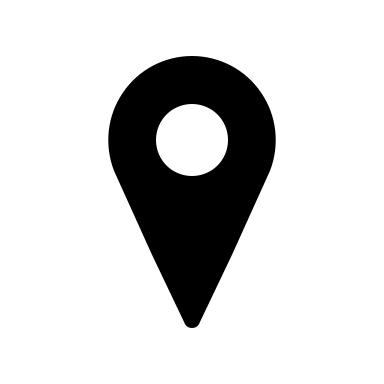 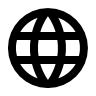 Compétences
Esprit d’entreprise
Sens du travail en équipe
Prise d’initiatives
Résolution de problèmes

Pack Office
HTML / CSS / PHP
Analytics

Anglais : bilingue
Qualités
Empathie
Autonomie
Curiosité
Réactivité
Créativité
Formation
2015 : Maîtrise en marketing digital – Bac + 5 (EM Strasbourg Business School – 67)- Définition et mise en œuvre de la stratégie d’entreprise - Analyse de l’environnement et des variables économiques - Mise en place d’une veille stratégique - Encadrement d’une équipe de collaborateurs2013 : Licence e-commerce et marketing digital – Bac + 3 (IUT de Mulhouse - 68)- Développement et mise en place d’une stratégie de marketing digitale - Utilisation des techniques digitales - Analyse des moteurs de recherche et leurs outils - Formation en droit numérique
Centres d’intérêt
Randonnées dans les Pyrénées,
Passionné de rugby 
Toujours à l'affut des nouvelles tendances culinaires
Cher(e) Candidat(e)

Merci d'avoir téléchargé ce modèle sur notre site. Nous espérons qu'il vous aidera à mettre en valeur votre CV.

---------------------------------------------------------------------------------------

Besoin de conseils pour rédiger votre CV ou vous préparer pour l’entretien d’embauche ? Consultez nos articles :

- Le titre du CV : guide pratique + 30 exemples
- Comment mettre en valeur son expérience professionnelle ?
- Rédiger une accroche de CV percutante + 9 exemples
- Les 7 points clés d'un CV réussi
- Personnalisez votre CV avec des icônes gratuites
- Bien préparer son entretien 

Nous proposons également plusieurs centaines d'exemples de lettres de motivation classées par métier et des modèles pour les mettre en forme.

- 1200 exemples de lettres de motivation 
- Les modèles de courrier
- Tous nos conseils pour rédiger une lettre efficace 


Nous vous souhaitons bonne chance dans vos recherches et vos entretiens  


Enfin, rappelez-vous qu'une bonne candidature est une candidature personnalisée ! Prenez donc le temps de la rédiger avec soin car elle décrit votre parcours professionnel et votre personnalité. 








----------------
Copyright : Les contenus diffusés sur notre site (modèles de CV, modèles de lettre, articles ...) sont la propriété de creeruncv.com. Leur utilisation est limitée à un usage strictement personnel. Il est interdit de les diffuser ou redistribuer sans notre accord. Contenus déposés dans 180 pays devant huissier. Reproduction strictement interdite, même partielle. Limité à un usage strictement personnel. Disclaimer : Les modèles disponibles sur notre site fournis "en l'état" et sans garantie.

Créeruncv.com est un site gratuit.